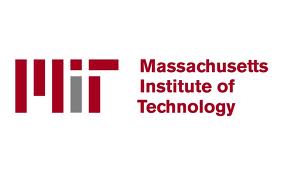 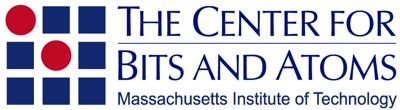 Self Evolving SystemsMAS.S62 FAB25.1.12
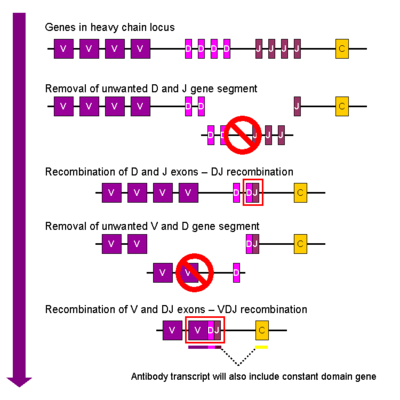 1] Immune System
2] Cell Based Systems  
3] Self Evolving hardware
4] Genetic Algorithms
Key Elements of Evolution: 
Diversity Library Generation - > Selection -> Amplification
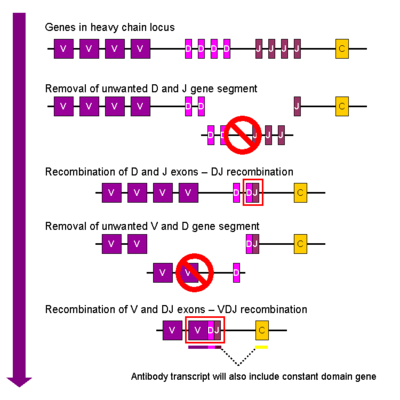 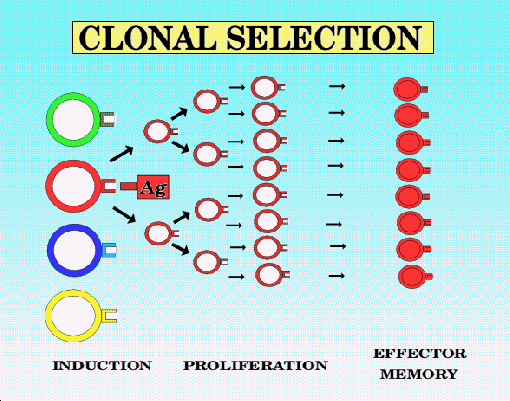 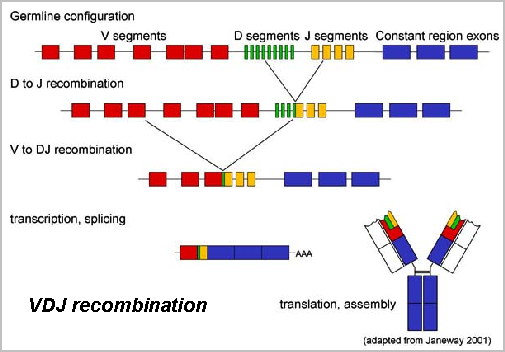 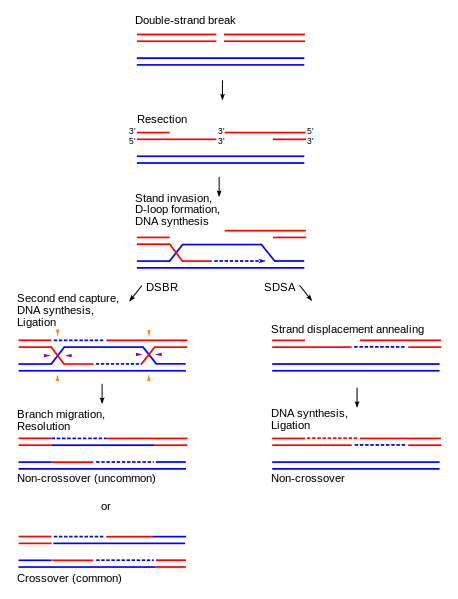 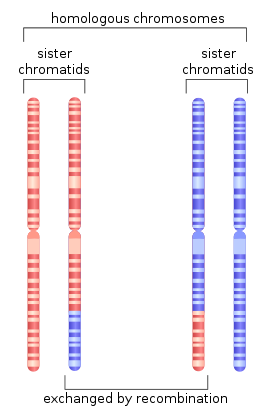 3×1011 combinations
http://pediaview.com/openpedia/Homologous_recombination
http://laikaspoetnik.wordpress.com/2008/12/
http://en.wikipedia.org/wiki/V(D)J_recombination
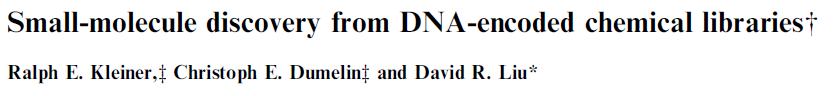 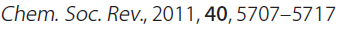 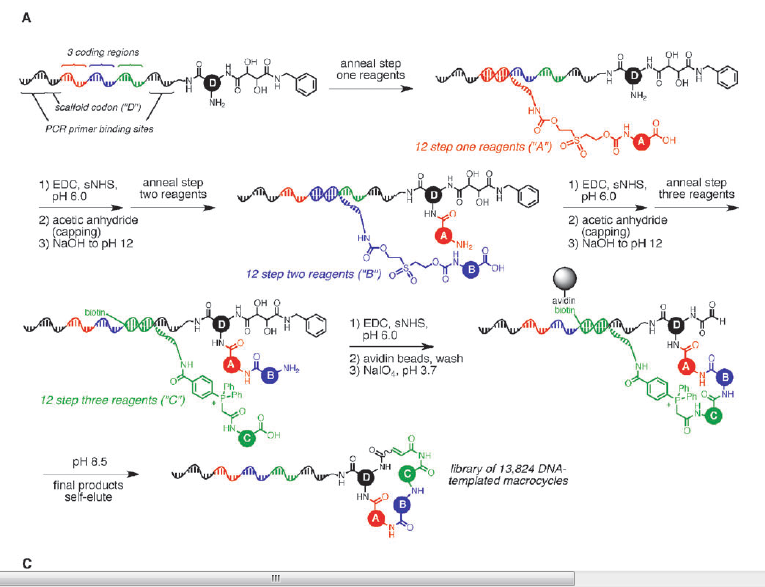 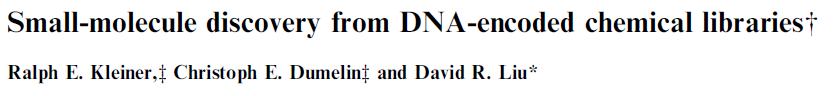 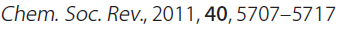 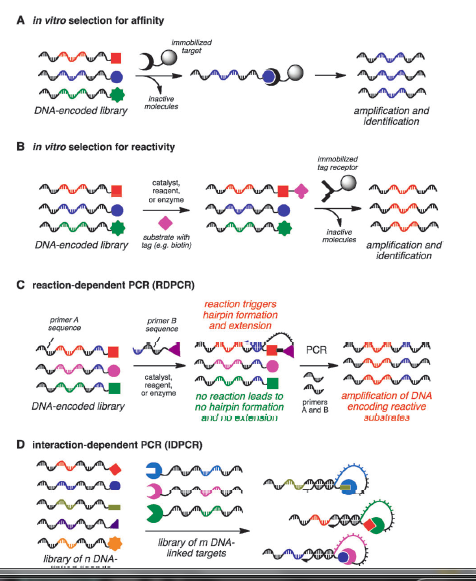 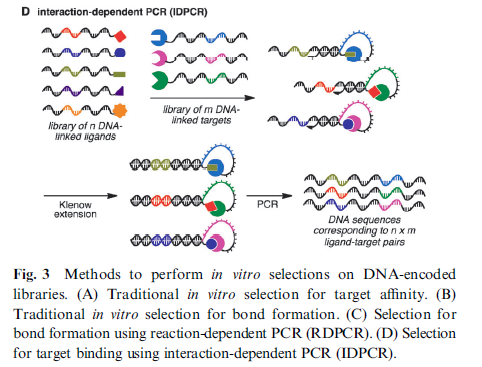 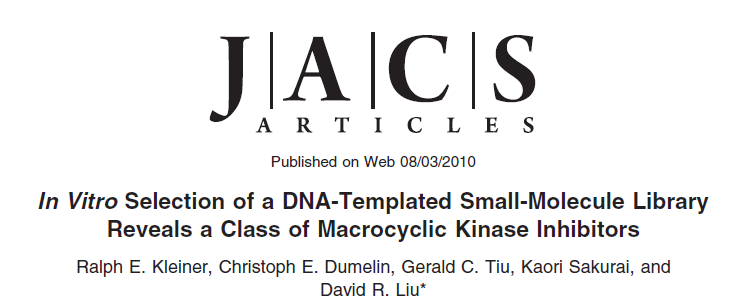 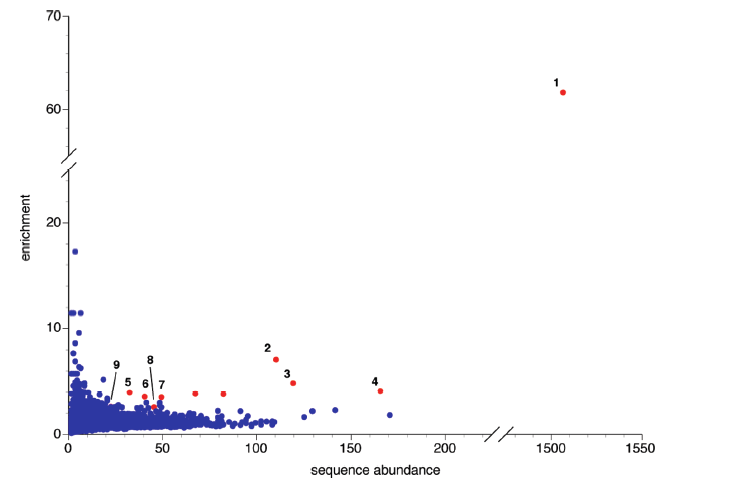 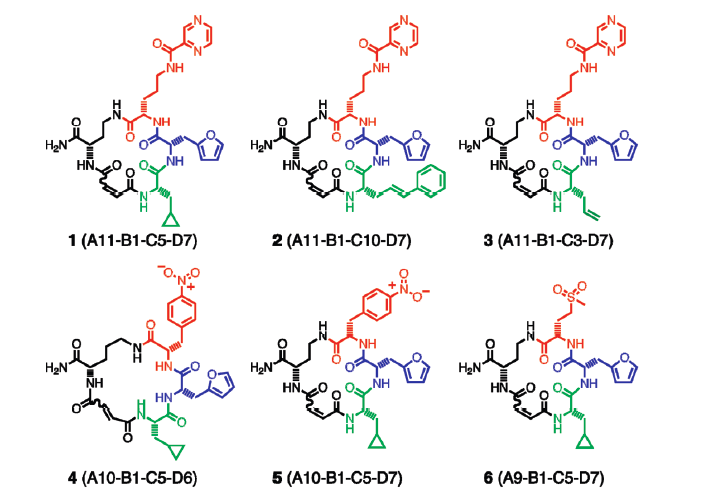 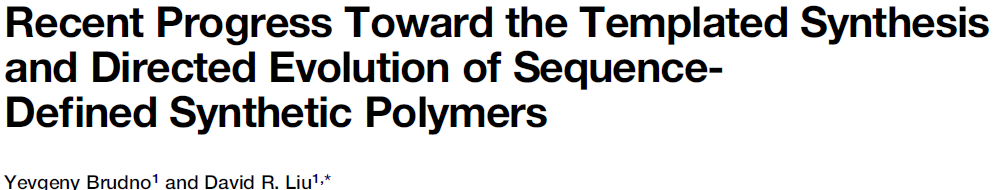 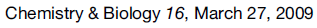 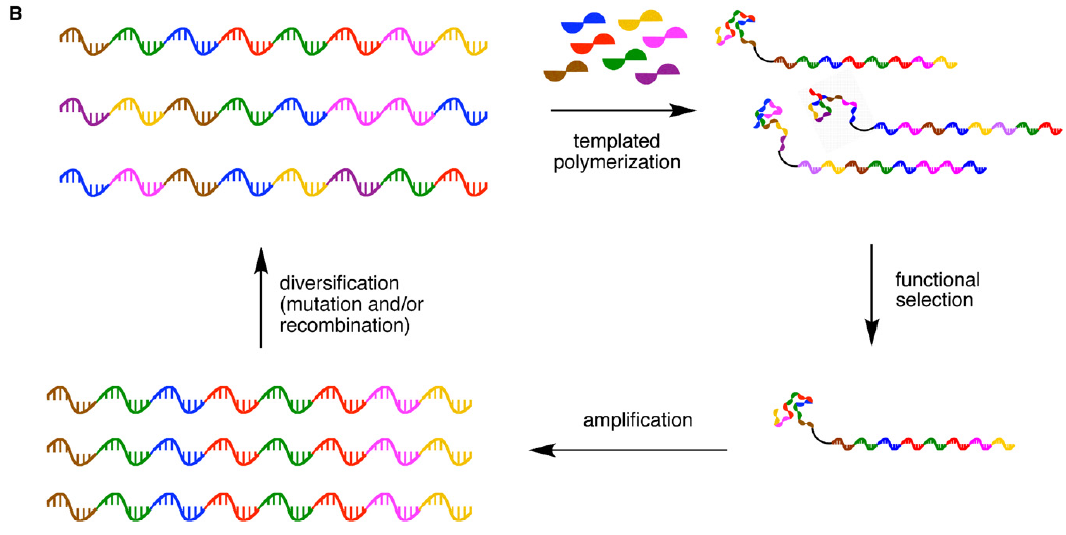 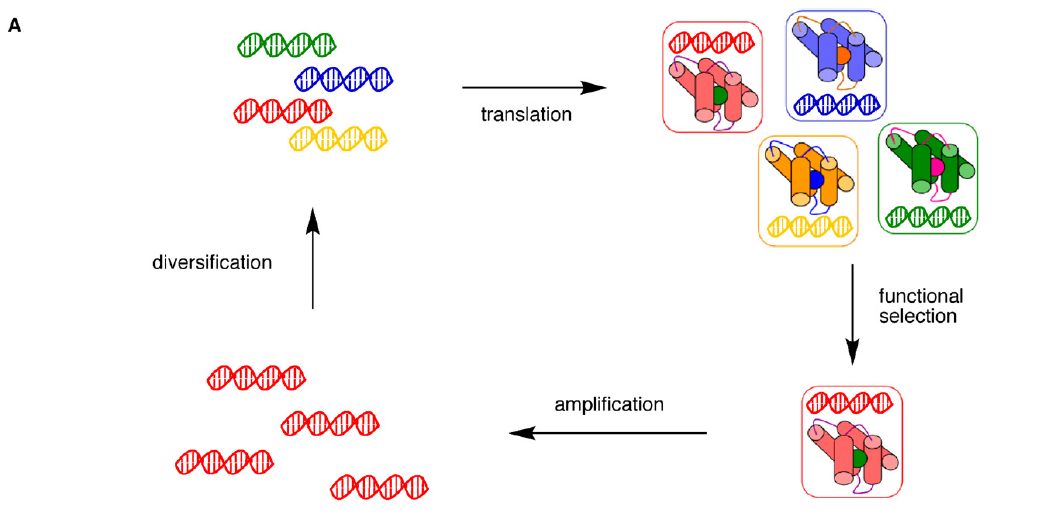 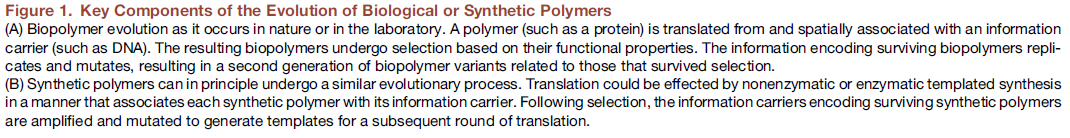 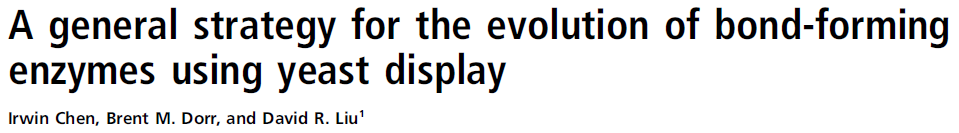 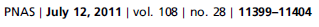 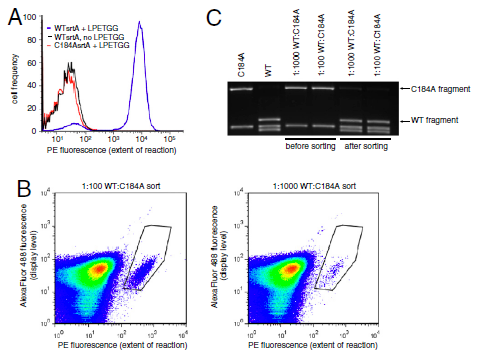 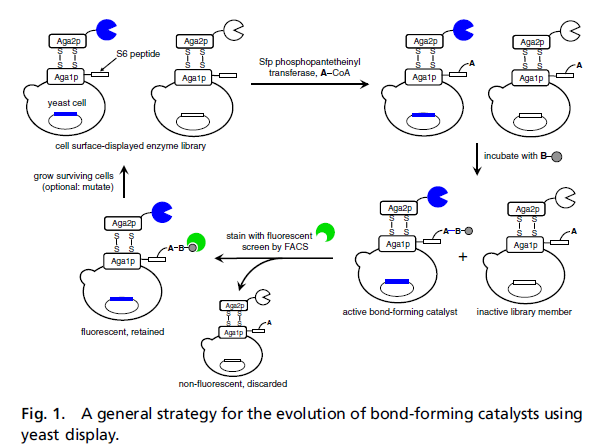 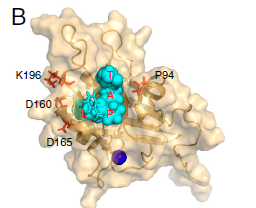 8 Rounds of Selection - > 140X increase in Sortase A mediated LPETG Coupling Efficiency
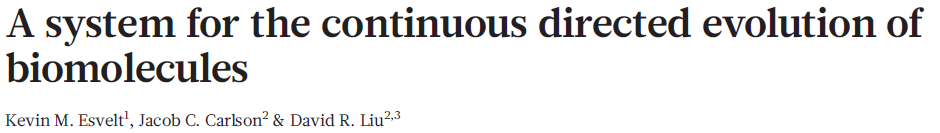 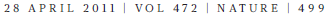 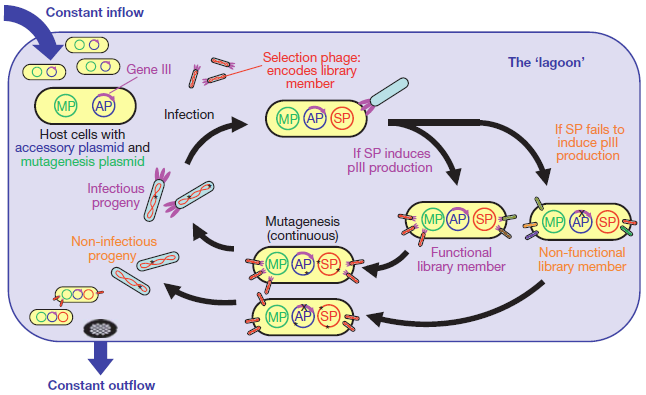 200 rounds of protein evolution over 8 days
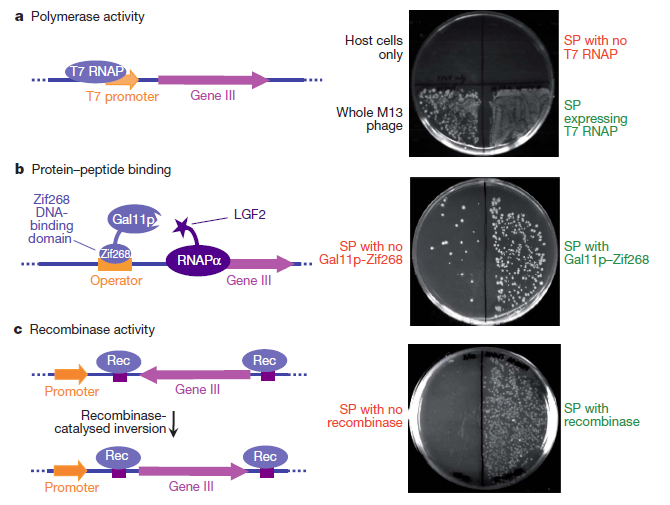 T7 RNAP is highly specific for its promoter sequence
(TAATACGACTCACTATA), and exhibits virtually no detectable
activity on the consensus promoter of the related bacteriophage T3
(AATTAACCCTCACTAAA, differences underlined)21,22
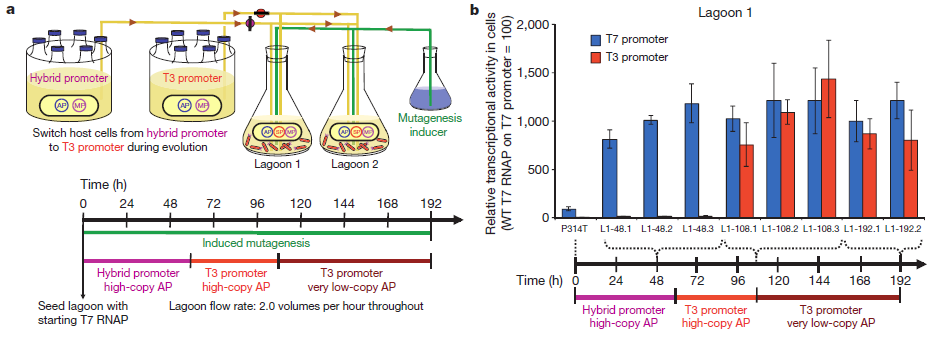 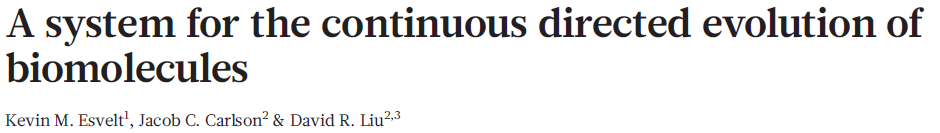 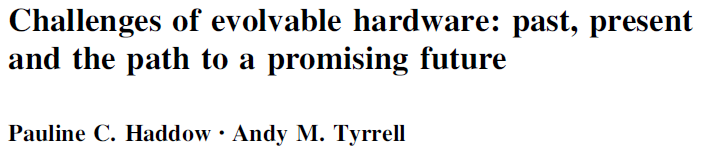 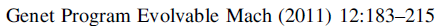 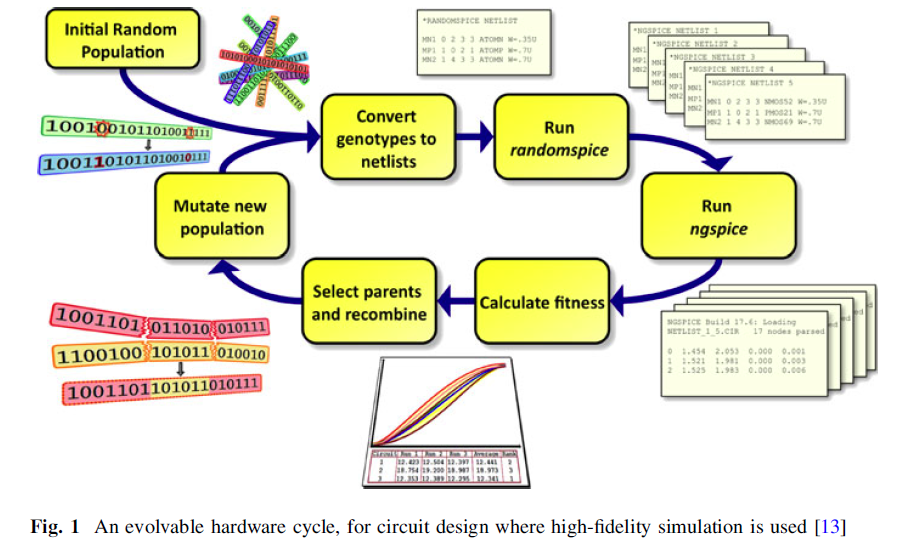 Clock Skew Correction
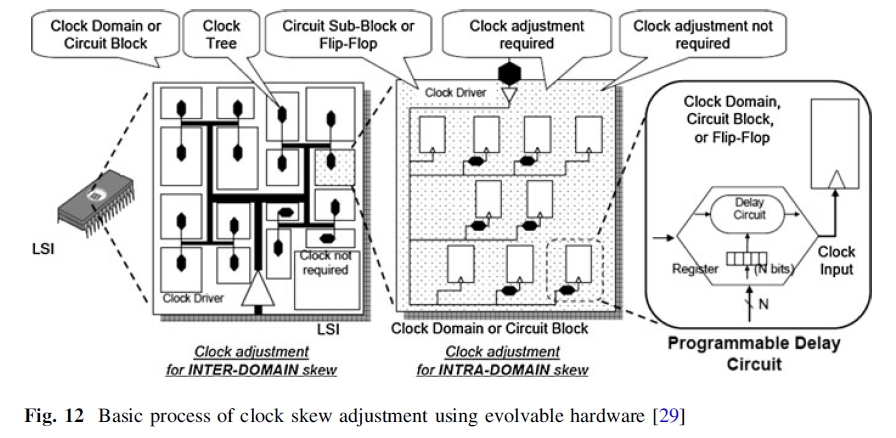 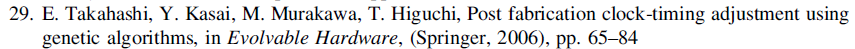 Clock Skew Correction
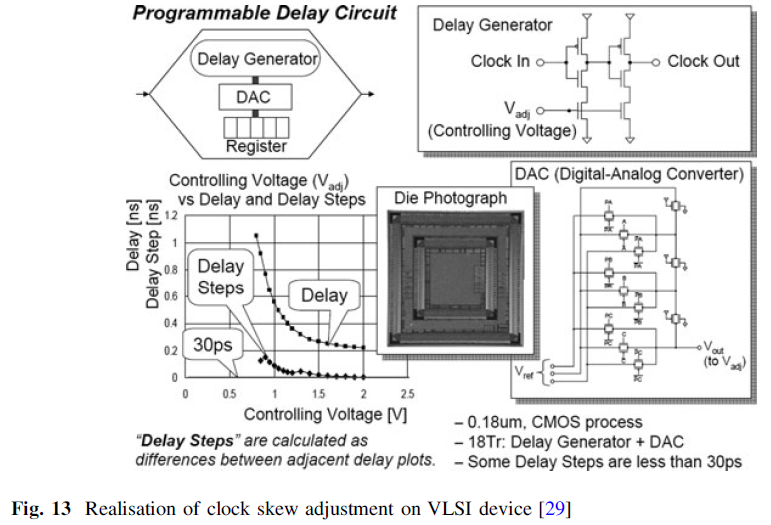 The device can run at be increased (in the paper by 25%) but that also the supply voltage can be
reduced while maintaining a functioning chip (in some cases by more than 50%).
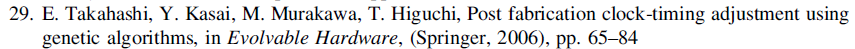 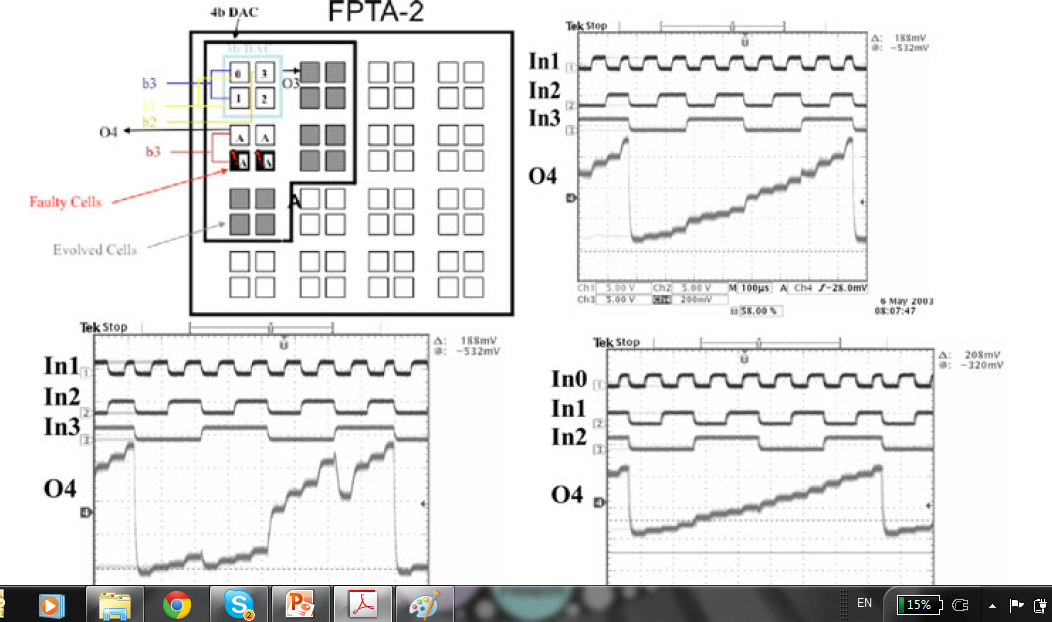 4 Bit DAC
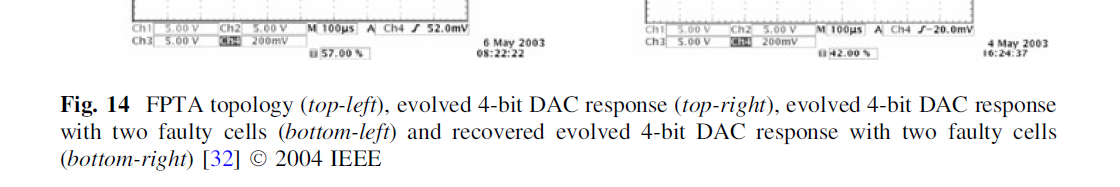 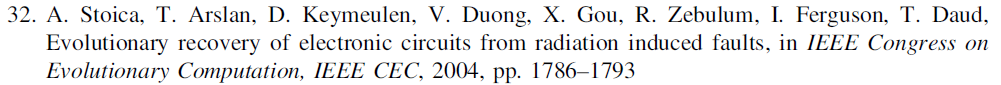 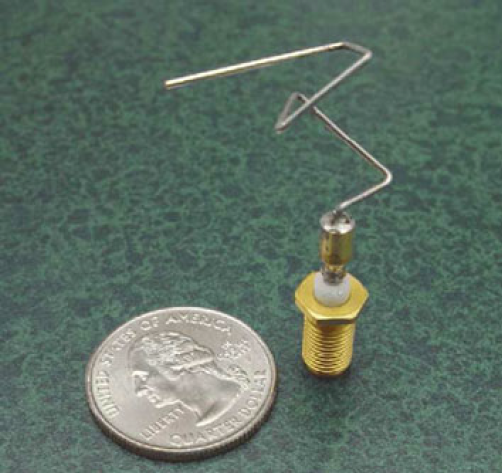 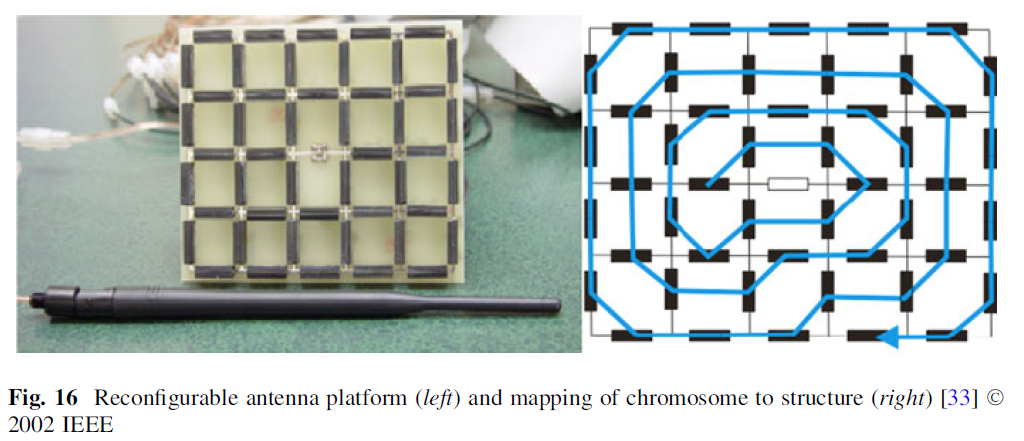 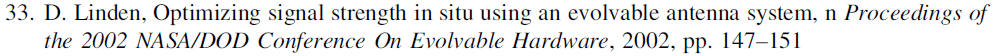 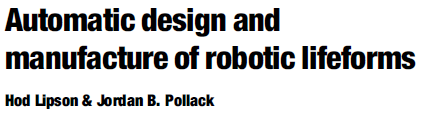 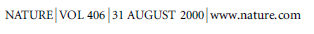 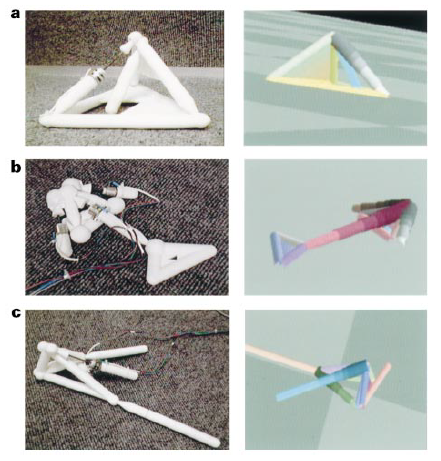 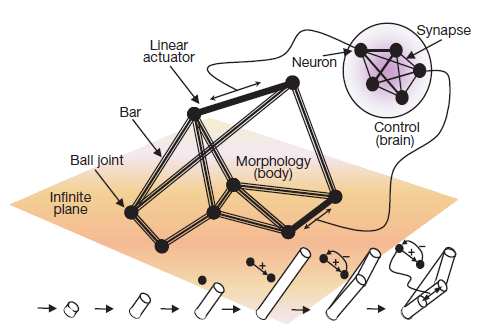 Genetic Algorithms
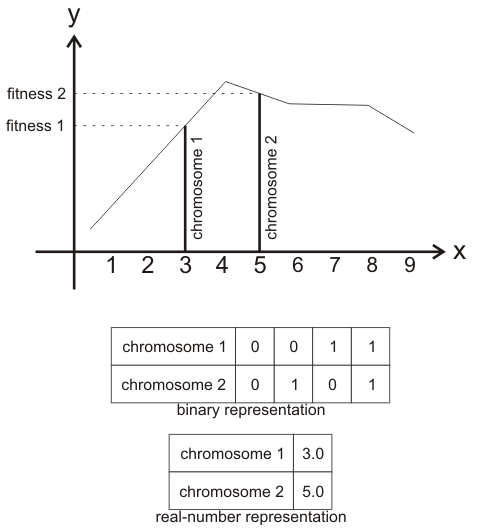 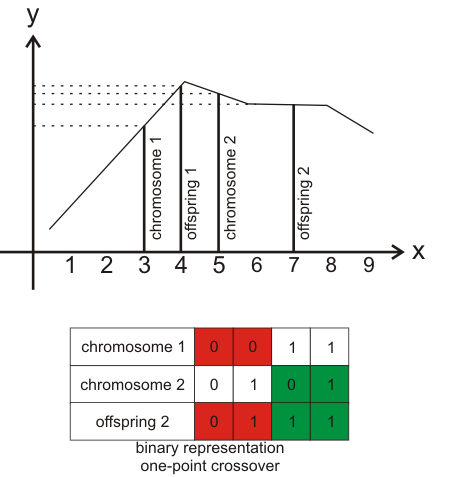 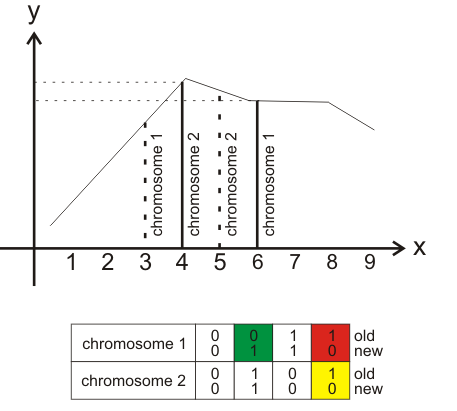 http://www.codeproject.com/Articles/26203/Genetic-Algorithm-Library